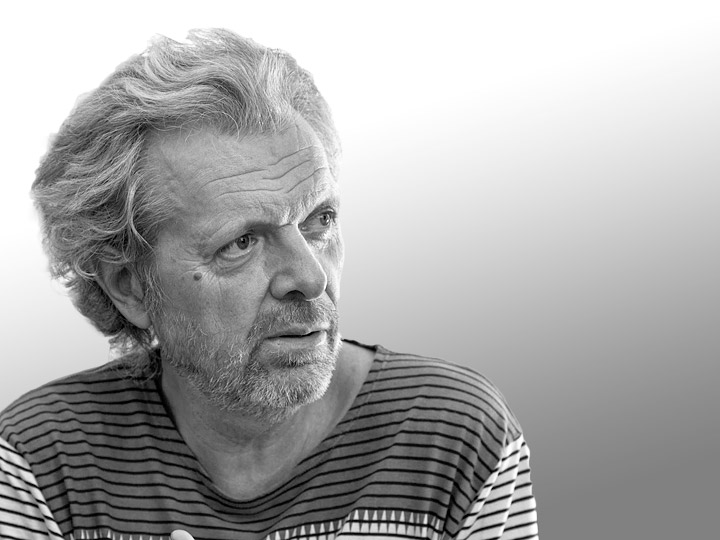 Jiří David
Byl vůdčí postavou v utváření české postmoderny.
Nejvýraznějším obdobím jeho tvorby byla 80. léta.
Zezačátku se přikláněl k neoexpresionismu.
Svá díla prezentoval na neoficiálních výstavách Konfrontace.
Věnuje se malbě, kresbě, objektu, instalaci, performance a zejména fotografii.
Jedna z prvních ranných prací je cyklus maleb Domov.
Spoluzaložil skupinu Tvrdohlaví – prosazovali postmodernu.
Později byl členem pražské Galerie MXM.
Jako jednomu z mála se mu podařilo prosadit na mezinárodní scéně.
Hlavními komunikačními prostředky Davidovy tvorby je: provokace
                                  zobrazení identity
Jeho díla jsou velice prodiskutovávaná.
Nejznámějšími jsou: cyklus fotografií Skryté podoby	
   Trnová koruna nad Rudolfinem
   Červené srdce nad Pražským hradem
   cyklus inscenovaných fotografií Moji rukojmí
   Bez soucitu
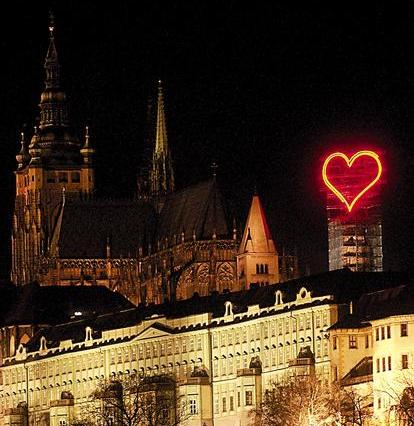 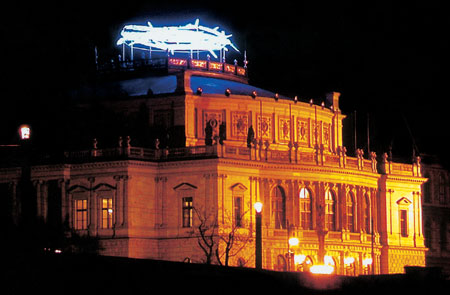 Cyklus Moji rukojmí
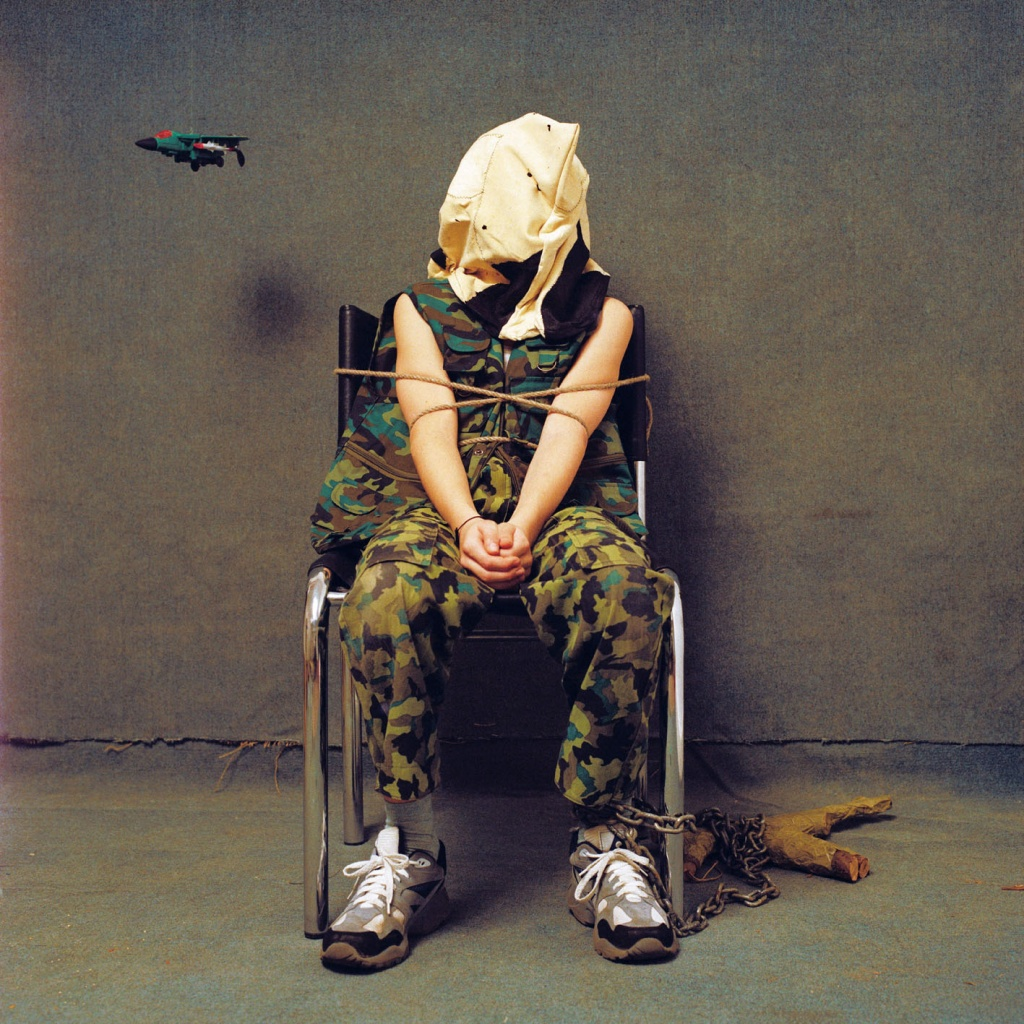 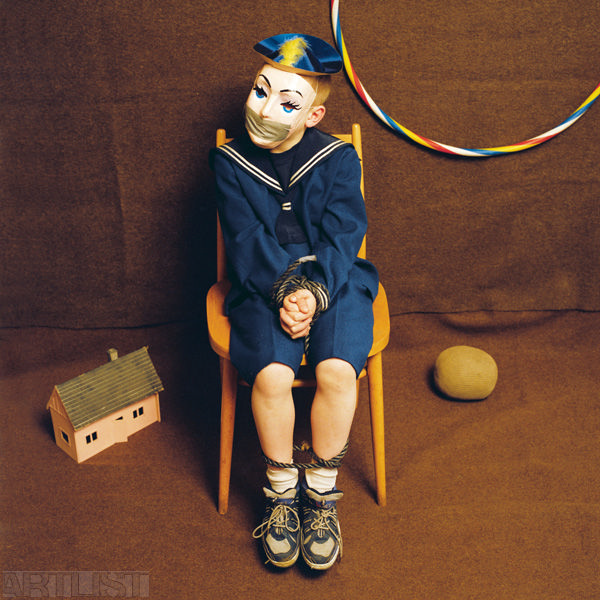 Cyklus Skryté podoby
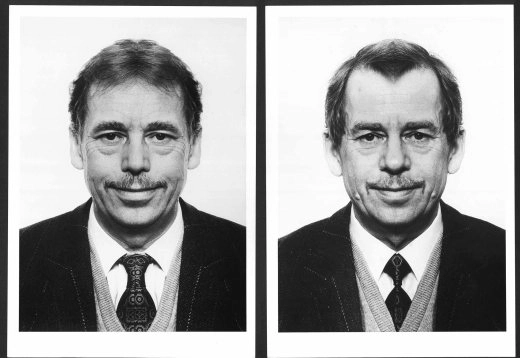 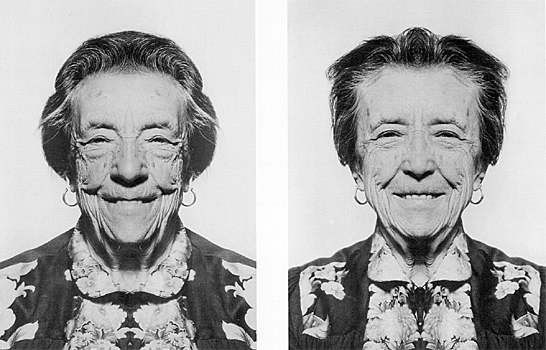 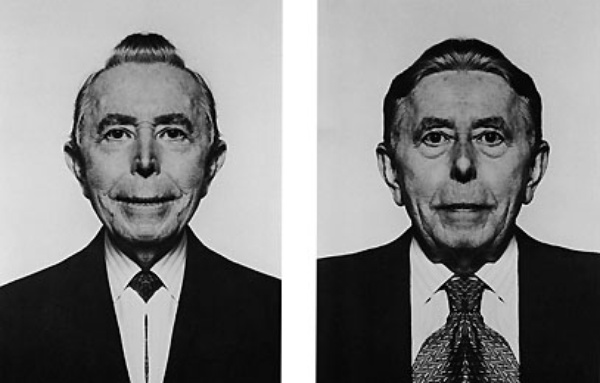 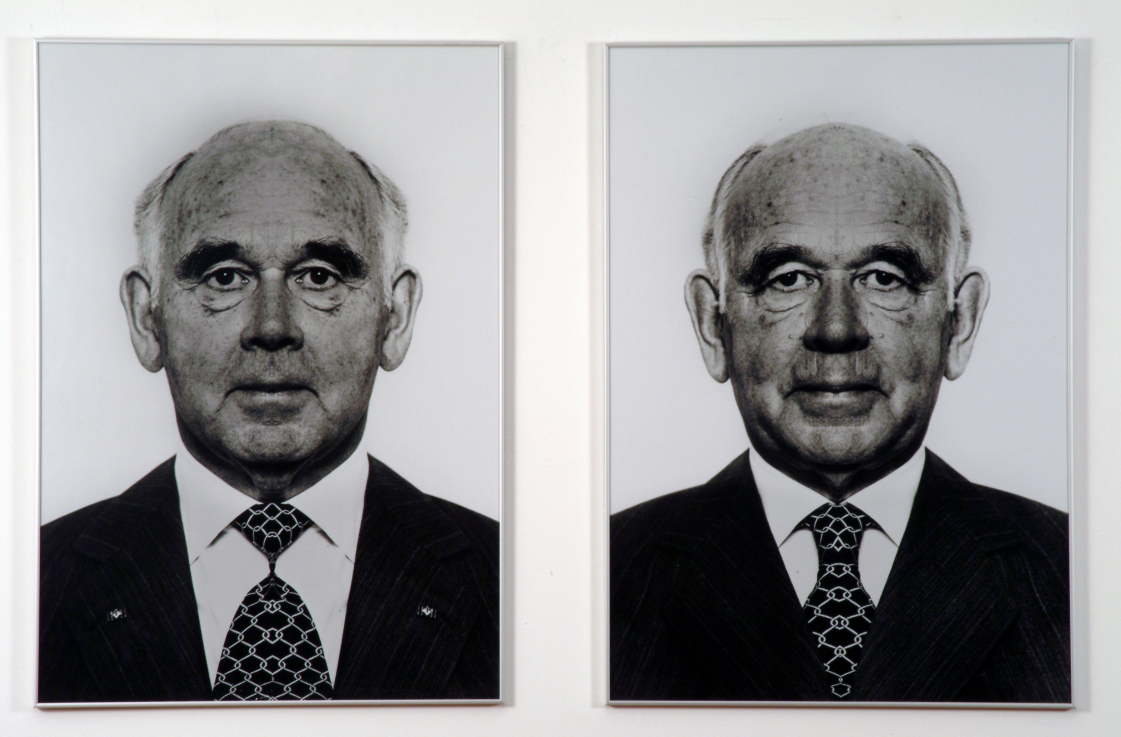 Bez soucitu
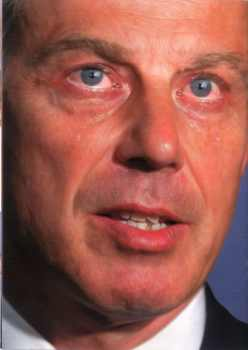 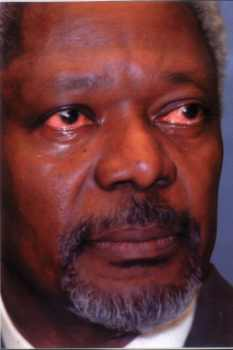 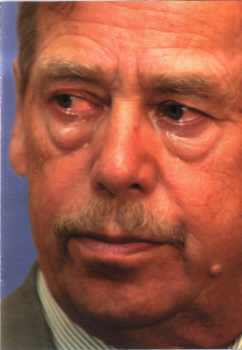 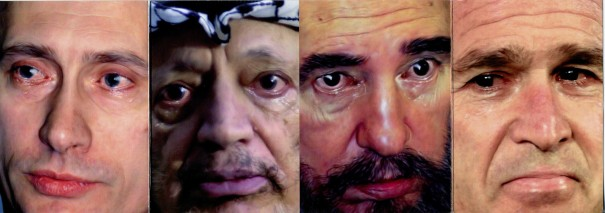